Introduction to Computer Graphics with WebGL
Ed Angel
Professor Emeritus of Computer Science
Founding Director, Arts, Research, Technology and Science Laboratory
University of New Mexico
1
Angel and Shreiner: Interactive Computer Graphics 7E © Addison-Wesley 2015
Orthogonal Projection Matrices
Ed Angel
Professor Emeritus of Computer Science
University of New Mexico
2
Angel and Shreiner: Interactive Computer Graphics 7E © Addison-Wesley 2015
Objectives
Derive the projection matrices used for standard orthogonal projections
Introduce oblique projections
Introduce projection normalization
3
Angel and Shreiner: Interactive Computer Graphics 7E © Addison-Wesley 2015
Normalization
Rather than derive a different projection matrix for each type of projection, we can convert all projections to orthogonal projections with the default view volume
This strategy allows us to use standard transformations in the pipeline and makes for efficient clipping
4
Angel and Shreiner: Interactive Computer Graphics 7E © Addison-Wesley 2015
Pipeline View
modelview
transformation
projection
transformation
perspective
 division
4D  3D
nonsingular
clipping
projection
3D  2D
against default cube
5
Angel and Shreiner: Interactive Computer Graphics 7E © Addison-Wesley 2015
Notes
We stay in four-dimensional homogeneous coordinates through both the modelview and projection transformations
Both these transformations are nonsingular
Default to identity matrices (orthogonal view)
Normalization lets us clip against simple cube regardless of type of projection
Delay final projection until end
Important for hidden-surface removal to retain depth information as long as possible
6
Angel and Shreiner: Interactive Computer Graphics 7E © Addison-Wesley 2015
Orthogonal Normalization
ortho(left,right,bottom,top,near,far)
normalization  find transformation to convert
specified clipping volume to default
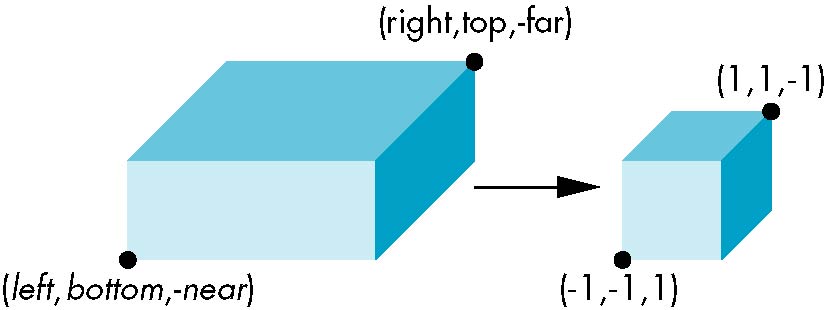 7
Angel and Shreiner: Interactive Computer Graphics 7E © Addison-Wesley 2015
Orthogonal Matrix
Two steps
Move center to origin
T(-(left+right)/2, -(bottom+top)/2,(near+far)/2))
Scale to have sides of length 2
S(2/(left-right),2/(top-bottom),2/(near-far))
P = ST =
8
Angel and Shreiner: Interactive Computer Graphics 7E © Addison-Wesley 2015
Final Projection
Set z =0 
Equivalent to the homogeneous coordinate transformation




Hence, general orthogonal projection in 4D is
Morth =
P = MorthST
9
Angel and Shreiner: Interactive Computer Graphics 7E © Addison-Wesley 2015
Oblique Projections
The OpenGL projection functions cannot produce general parallel projections such as



However if we look at the example of the cube it appears that the cube has been sheared
Oblique Projection = Shear + Orthogonal Projection
10
Angel and Shreiner: Interactive Computer Graphics 7E © Addison-Wesley 2015
General Shear
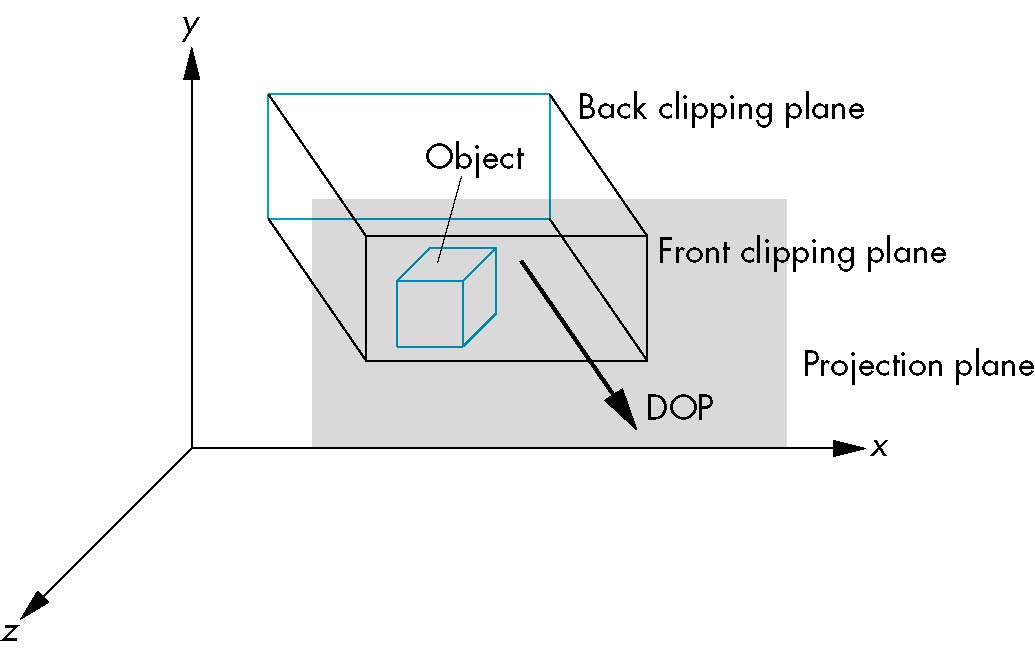 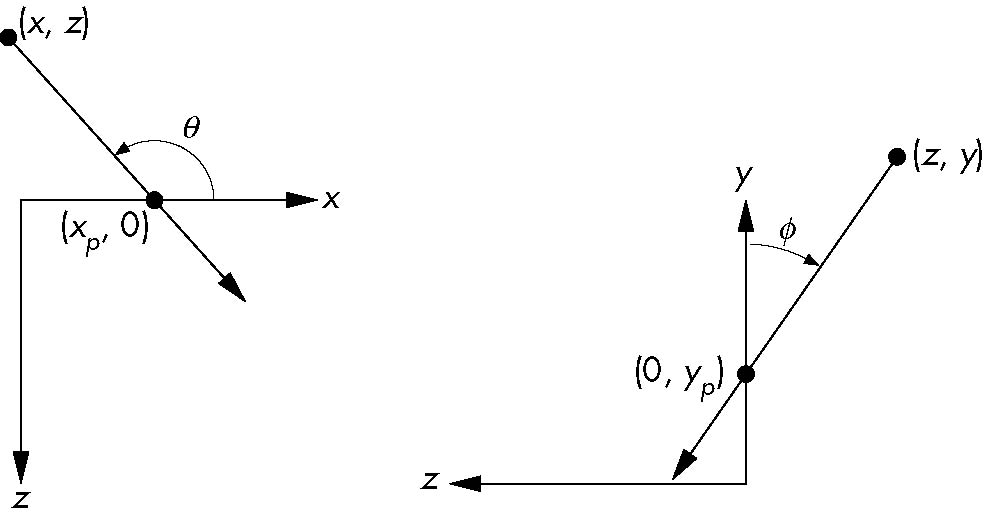 top view
side view
11
Angel and Shreiner: Interactive Computer Graphics 7E © Addison-Wesley 2015
Shear Matrix
xy shear (z values unchanged)




Projection matrix

General case:
H(q,f) =
P = Morth H(q,f)
P = Morth STH(q,f)
12
Angel and Shreiner: Interactive Computer Graphics 7E © Addison-Wesley 2015
Equivalency
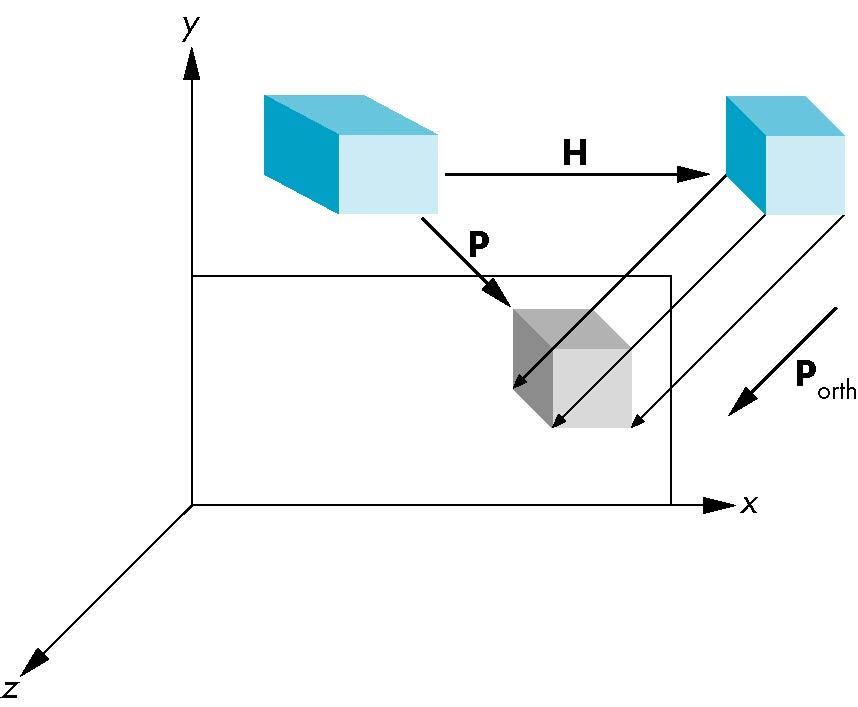 13
Angel and Shreiner: Interactive Computer Graphics 7E © Addison-Wesley 2015
Effect on Clipping
The projection matrix P = STH transforms the original clipping volume to the default clipping volume
object
top view
z =  1
DOP
DOP
x = -1
x = 1
far plane
z = -1
clipping
volume
near plane
distorted object
(projects correctly)
14
Angel and Shreiner: Interactive Computer Graphics 7E © Addison-Wesley 2015
Introduction to Computer Graphics with WebGL
Ed Angel
Professor Emeritus of Computer Science
Founding Director, Arts, Research, Technology and Science Laboratory
University of New Mexico
15
Angel and Shreiner: Interactive Computer Graphics 7E © Addison-Wesley 2015
Perspective Projection Matrices
Ed Angel
Professor Emeritus of Computer Science
University of New Mexico
16
Angel and Shreiner: Interactive Computer Graphics 7E © Addison-Wesley 2015
Objectives
Derive the perspective projection matrices used for standard WebGL projections
17
Angel and Shreiner: Interactive Computer Graphics 7E © Addison-Wesley 2015
Simple Perspective
Consider a simple perspective with the COP at the origin, the near clipping plane at z = -1, and a 90 degree field of view determined by the planes 
  x = z, y = z
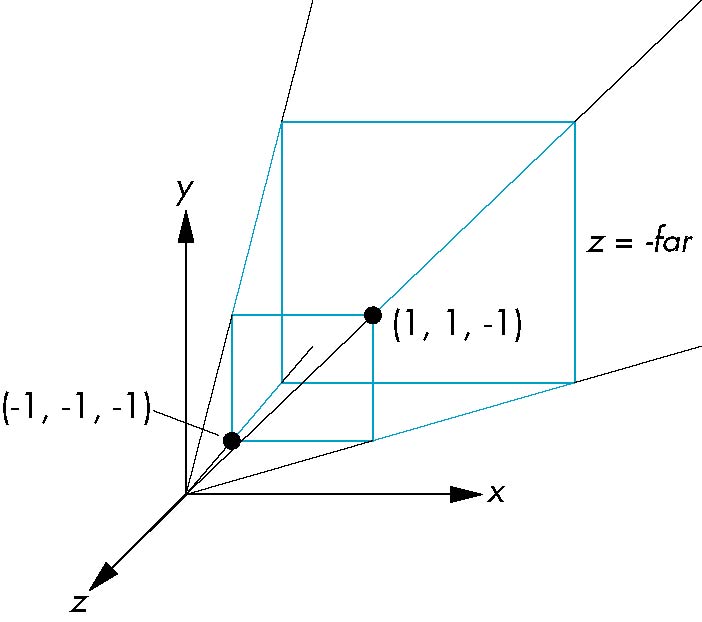 18
Angel and Shreiner: Interactive Computer Graphics 7E © Addison-Wesley 2015
Perspective Matrices
Simple projection matrix in homogeneous coordinates




Note that this matrix is independent of the far clipping plane
M =
19
Angel and Shreiner: Interactive Computer Graphics 7E © Addison-Wesley 2015
Generalization
N =
after perspective division, the point (x, y, z, 1) goes to
x’’ = x/z
y’’ = y/z
Z’’ = -(a+b/z)
which projects orthogonally to the desired point 
regardless of a and b
20
Angel and Shreiner: Interactive Computer Graphics 7E © Addison-Wesley 2015
Picking a and b
If we pick
a =
b =
the near plane is mapped to z = -1
the far plane is mapped to z =1
and the sides are mapped to x =  1, y =  1
Hence the new clipping volume is the default clipping volume
21
Angel and Shreiner: Interactive Computer Graphics 7E © Addison-Wesley 2015
Normalization Transformation
distorted object
projects correctly
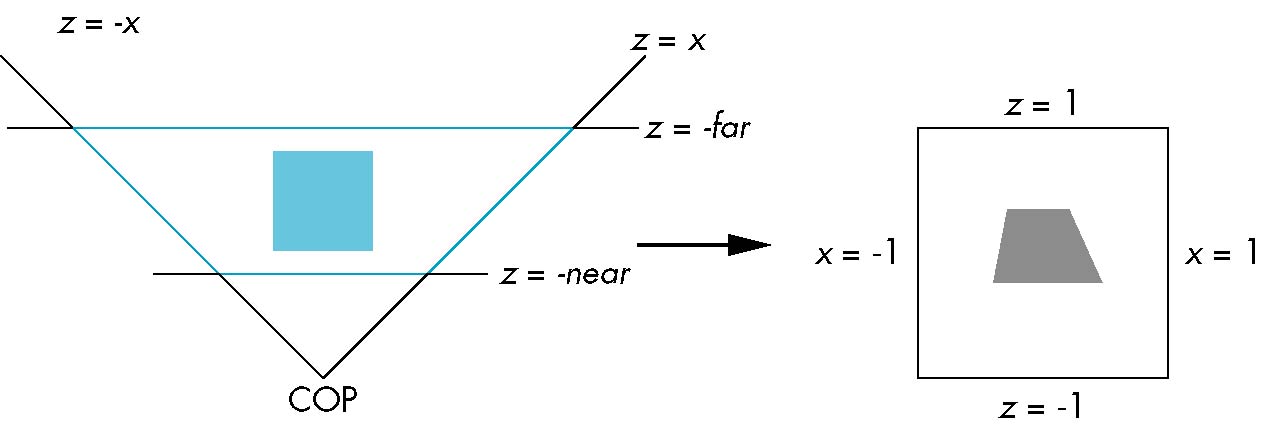 original clipping
     volume
original object
new clipping
   volume
22
Angel and Shreiner: Interactive Computer Graphics 7E © Addison-Wesley 2015
Normalization and Hidden-Surface Removal
Although our selection of the form of the perspective matrices may appear somewhat arbitrary, it was chosen so that if z1 > z2 in the original clipping volume then the for the transformed points z1’ > z2’
Thus hidden surface removal works if we first apply the normalization transformation
However, the formula z’’ = -(a+b/z) implies that the distances are distorted by the normalization which can cause numerical problems especially if the near distance is small
23
Angel and Shreiner: Interactive Computer Graphics 7E © Addison-Wesley 2015
WebGL Perspective
gl.frustum allows for an unsymmetric viewing frustum (although gl.perspective does not)
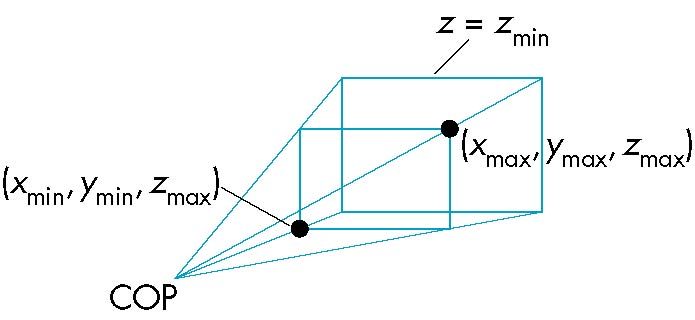 24
Angel and Shreiner: Interactive Computer Graphics 7E © Addison-Wesley 2015
OpenGL Perspective Matrix
The normalization in Frustum requires an initial shear to form a right viewing pyramid, followed by a scaling to get the normalized perspective volume. Finally, the perspective matrix results in needing only a final orthogonal transformation
P = NSH
our previously defined
 perspective matrix
shear and scale
25
Angel and Shreiner: Interactive Computer Graphics 7E © Addison-Wesley 2015
Why do we do it this way?
Normalization allows for a single pipeline for both perspective and orthogonal viewing
We stay in four dimensional homogeneous coordinates as long as possible to retain three-dimensional information needed for hidden-surface removal and shading
We simplify clipping
26
Angel and Shreiner: Interactive Computer Graphics 7E © Addison-Wesley 2015
Perspective Matrices
frustum
perspective
27
Angel and Shreiner: Interactive Computer Graphics 7E © Addison-Wesley 2015
Introduction to Computer Graphics with WebGL
Ed Angel
Professor Emeritus of Computer Science
Founding Director, Arts, Research, Technology and Science Laboratory
University of New Mexico
28
Angel and Shreiner: Interactive Computer Graphics 7E © Addison-Wesley 2015
Meshes
Ed Angel
Professor Emeritus of Computer Science
University of New Mexico
29
Angel and Shreiner: Interactive Computer Graphics 7E © Addison-Wesley 2015
Objective
Introduce techniques for displaying polygonal meshes
30
Angel and Shreiner: Interactive Computer Graphics 7E © Addison-Wesley 2015
Meshes
Polygonal meshes are the standard method for defining and displaying surfaces
Approximations to curved surfaces
Directly from CAD packages
Subdivision
Most common are quadrilateral and triangular meshes
Triangle strips and fans
31
Angel and Shreiner: Interactive Computer Graphics 7E © Addison-Wesley 2015
Height Fields
For each (x, z) there is a unique y
Sampling leads to an array of y values
Display as quadrilateral or triangular mesh using strips
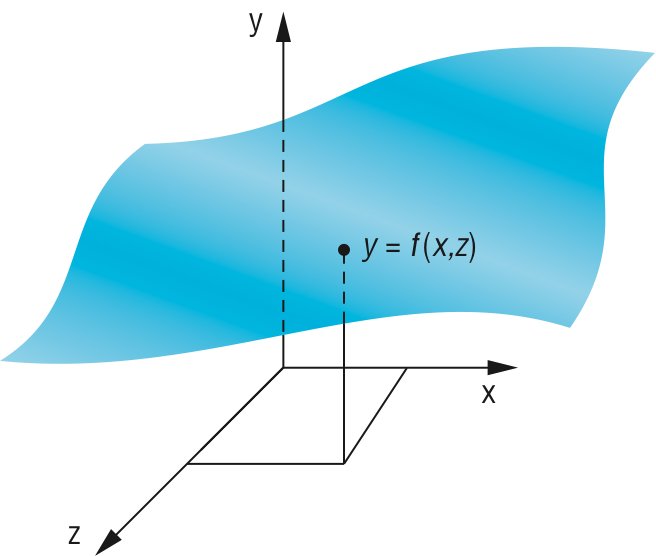 32
Angel and Shreiner: Interactive Computer Graphics 7E © Addison-Wesley 2015
Honolulu Plot Using Line Strips
33
Angel and Shreiner: Interactive Computer Graphics 7E © Addison-Wesley 2015
Plot 3D
Old 2D method uses fact that data are ordered and we can render front to back
Regard each plane of constant z as a flat surface that can block (parts of) planes behind it
Can proceed iteratively maintaining a visible top and visible bottom 
Lots of little line intersections
Lots of code but avoids all 3D
34
Angel and Shreiner: Interactive Computer Graphics 7E © Addison-Wesley 2015
Lines on Back and Hidden Faces
sombrero or Mexican hat function (sin πr)/(πr)
35
Angel and Shreiner: Interactive Computer Graphics 7E © Addison-Wesley 2015
Using Polygons
We can use four adjacent data points to form a quadrilateral and thus two triangles which can be shaded
But what if we want to see the grid?
We can display each quadrilateral twice
First as two filled white triangles
Second as a black line loop
36
Angel and Shreiner: Interactive Computer Graphics 7E © Addison-Wesley 2015
Hat Using Triangles and Lines
37
Angel and Shreiner: Interactive Computer Graphics 7E © Addison-Wesley 2015
Polygon Offset
Even though we draw the polygon first followed by the lines, small numerical errors cause some of fragments on the line to be display behind the corresponding fragment on the triangle
Polygon offset (gl.polygonOffset) moves fragments slight away from camera
Apply to triangle rendering
38
Angel and Shreiner: Interactive Computer Graphics 7E © Addison-Wesley 2015
Hat with Polygon Offset
39
Angel and Shreiner: Interactive Computer Graphics 7E © Addison-Wesley 2015
Other Mesh Issues
How do we construct a mesh from disparate data (unstructured points)
Technologies such as laser scans can produced tens of millions of such points
Chapter 12: Delaunay triangulation
Can we use one triangle strip for an entire 2D mesh?
Mesh simplification
40
Angel and Shreiner: Interactive Computer Graphics 7E © Addison-Wesley 2015
Introduction to Computer Graphics with WebGL
Ed Angel
Professor Emeritus of Computer Science
Founding Director, Arts, Research, Technology and Science Laboratory
University of New Mexico
41
Angel and Shreiner: Interactive Computer Graphics 7E © Addison-Wesley 2015
Shadows
Ed Angel
Professor Emeritus of Computer Science
University of New Mexico
42
Angel and Shreiner: Interactive Computer Graphics 7E © Addison-Wesley 2015
Objectives
Introduce Shadow Algorithms
Projective Shadows
Shadow Maps
Shadow Volumes
43
Angel and Shreiner: Interactive Computer Graphics 7E © Addison-Wesley 2015
Flashlight in the Eye Graphics
When do we not see shadows in a real scene?
When the only light source is a point source at the eye or center of projection
Shadows are behind objects and not visible
Shadows are a global rendering issue
Is a surface visible from a source
May be obscured by other objects
44
Angel and Shreiner: Interactive Computer Graphics 7E © Addison-Wesley 2015
Shadows in Pipeline Renders
Note that shadows are generated automatically by a ray tracers
feeler rays will detect if no light reaches a point
need all objects to be available 
Pipeline renderers work an object at a time so shadows are not automatic
can use some tricks: projective shadows
multi-rendering: shadow maps and shadow volumes
45
Angel and Shreiner: Interactive Computer Graphics 7E © Addison-Wesley 2015
Projective Shadows
Oldest methods
Used in flight simulators to provide visual clues
Projection of a polygon is a polygon called a shadow polygon
Given a point light source and a polygon, the vertices of the shadow polygon are the projections of the original polygon’s vertices from a point source onto a surface
46
Angel and Shreiner: Interactive Computer Graphics 7E © Addison-Wesley 2015
Shadow Polygon
47
Angel and Shreiner: Interactive Computer Graphics 7E © Addison-Wesley 2015
Computing Shadow Vertex
Source at (xl, yl, zl)
Vertex at (x, y, z)
Consider simple case of shadow projected onto ground at (xp, 0, zp)
Translate source to origin with T(-xl, -yl, -zl)
Perspective projection


Translate back
48
Angel and Shreiner: Interactive Computer Graphics 7E © Addison-Wesley 2015
Shadow Process
Put two identical triangles and their colors on GPU (black for shadow triangle)
Compute two model view matrices as uniforms
Send model view matrix for original triangle
Render original triangle
Send second model view matrix
Render shadow triangle
Note shadow triangle undergoes two transformations
Note hidden surface removal takes care of depth issues
49
Angel and Shreiner: Interactive Computer Graphics 7E © Addison-Wesley 2015
Generalized Shadows
Approach was OK for shadows on a single flat surface
Note with geometry shader we can have the shader create the second triangle
Cannot handle shadows on general objects
Exist a variety of other methods based on same basic idea
We’ll pursue methods based on projective textures
50
Angel and Shreiner: Interactive Computer Graphics 7E © Addison-Wesley 2015
Image Based Lighting
We can project a texture onto the surface in which case the are treating the texture as a “slide projector”
This technique the basis of projective textures and image based lighting 
Supported in desktop OpenGL and GLSL through four dimensional texture coordinates
Not yet in WebGL
51
Angel and Shreiner: Interactive Computer Graphics 7E © Addison-Wesley 2015
Shadow Maps
If we render a scene from a light source, the depth buffer will contain the distances from the source to nearest lit fragment. 
We can store these depths in a texture called a depth map or shadow map
Note that although we don’t care about the image in the shadow map, if we render with some light, anything lit is not in shadow.
Form a shadow map for each source
52
Angel and Shreiner: Interactive Computer Graphics 7E © Addison-Wesley 2015
Shadow Mapping
53
Angel and Shreiner: Interactive Computer Graphics 7E © Addison-Wesley 2015
Final Rendering
During the final rendering we compare the distance from the fragment to the light source with the distance in the shadow map
If the depth in the shadow map is less than the distance from the fragment to the source the fragment is in shadow (from this source)
Otherwise we use the rendered color
54
Angel and Shreiner: Interactive Computer Graphics 7E © Addison-Wesley 2015
Implementation
Requires multiple renderings 
We will look at render-to-texture later 
gives us a method to save the results of a rendering as a texture
almost all work done in the shaders
55
Angel and Shreiner: Interactive Computer Graphics 7E © Addison-Wesley 2015
Shadow Volumes
light source
far clipping plane
shadow volume
near clipping plane
COP
56
Angel and Shreiner: Interactive Computer Graphics 7E © Addison-Wesley 2015
Introduction to Computer Graphics with WebGL
Ed Angel
Professor Emeritus of Computer Science
Founding Director, Arts, Research, Technology and Science Laboratory
University of New Mexico
57
E. Angel and D. Shreiner: Interactive Computer Graphics 6E © Addison-Wesley 2012
Lighting and Shading I
Ed Angel
Professor Emeritus of Computer Science
University of New Mexico
58
E. Angel and D. Shreiner: Interactive Computer Graphics 6E © Addison-Wesley 2012
Objectives
Learn to shade objects so their images appear three-dimensional
Introduce the types of light-material interactions
Build a simple reflection model---the Phong model--- that can be used with real time graphics hardware
59
E. Angel and D. Shreiner: Interactive Computer Graphics 6E © Addison-Wesley 2012
Why we need shading
Suppose we build a model of a sphere using many polygons and color it with glColor. We get something like


But we want
60
E. Angel and D. Shreiner: Interactive Computer Graphics 6E © Addison-Wesley 2012
Shading
Why does the image of a real sphere look like



Light-material interactions cause each point to have a different color or shade
Need to consider 
Light sources
Material properties
Location of viewer
Surface orientation
61
E. Angel and D. Shreiner: Interactive Computer Graphics 6E © Addison-Wesley 2012
Scattering
Light strikes A 
Some scattered
Some absorbed
Some of scattered light strikes B
Some scattered
Some absorbed
Some of this scattered
light strikes A
	and so on
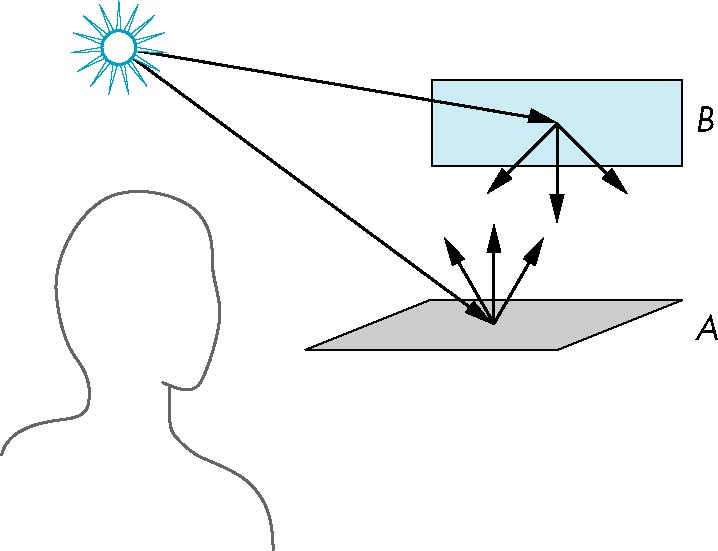 62
E. Angel and D. Shreiner: Interactive Computer Graphics 6E © Addison-Wesley 2012
Rendering Equation
The infinite scattering and absorption of light can be described by the rendering equation 
Cannot be solved in general
Ray tracing is a special case for perfectly reflecting surfaces
Rendering equation is global and includes
Shadows
Multiple scattering from object to object
63
E. Angel and D. Shreiner: Interactive Computer Graphics 6E © Addison-Wesley 2012
Global Effects
shadow
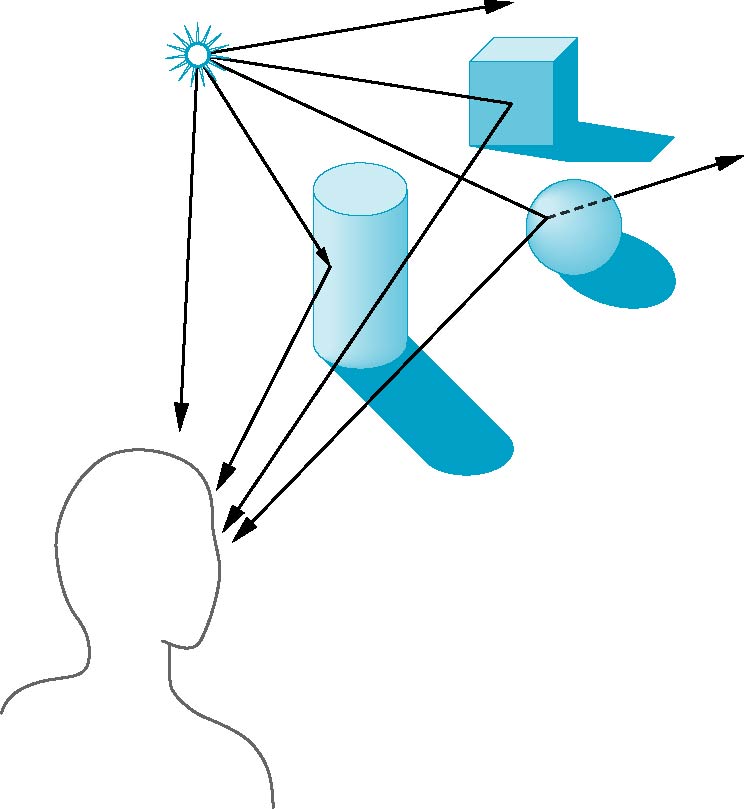 multiple reflection
translucent surface
64
E. Angel and D. Shreiner: Interactive Computer Graphics 6E © Addison-Wesley 2012
Local vs Global Rendering
Correct shading requires a global calculation involving all objects and light sources
Incompatible with pipeline model which shades each polygon independently (local rendering)
However, in computer graphics, especially real time graphics, we are happy if things “look right”
Exist many techniques for approximating global effects
65
E. Angel and D. Shreiner: Interactive Computer Graphics 6E © Addison-Wesley 2012
Light-Material Interaction
Light that strikes an object is partially absorbed and partially scattered (reflected)
The amount reflected determines the color and brightness of the object
A surface appears red under white light because the red component of the light is reflected and the rest is absorbed
The reflected light is scattered in a manner that depends on the smoothness and orientation of the surface
66
E. Angel and D. Shreiner: Interactive Computer Graphics 6E © Addison-Wesley 2012
Light Sources
General light sources are difficult to work with because we must integrate light coming from all points on the source
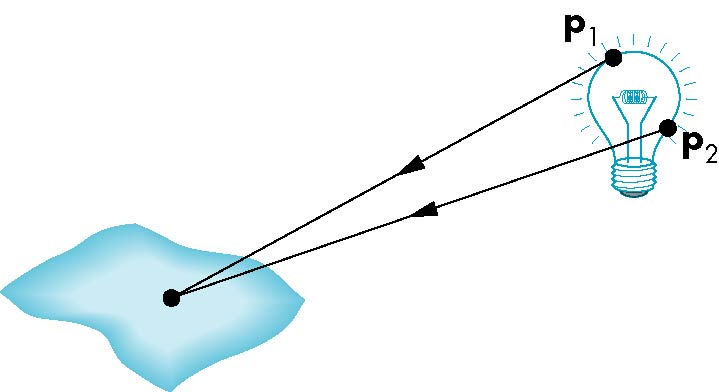 67
E. Angel and D. Shreiner: Interactive Computer Graphics 6E © Addison-Wesley 2012
Simple Light Sources
Point source
Model with position and color
Distant source = infinite distance away (parallel)
Spotlight
Restrict light from ideal point source
Ambient light
Same amount of light everywhere in scene
Can model contribution of many sources and reflecting surfaces
68
E. Angel and D. Shreiner: Interactive Computer Graphics 6E © Addison-Wesley 2012
Surface Types
The smoother a surface, the more reflected light is concentrated in the direction a perfect mirror would reflected the light
A very rough surface scatters light in all directions
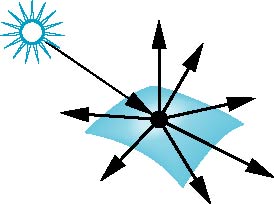 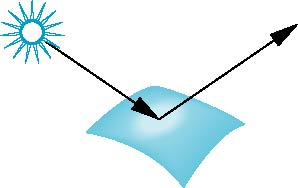 rough surface
smooth surface
69
E. Angel and D. Shreiner: Interactive Computer Graphics 6E © Addison-Wesley 2012
Phong Model
A simple model that can be computed rapidly
Has three components
Diffuse
Specular
Ambient
Uses four vectors 
To source
To viewer
Normal
Perfect reflector
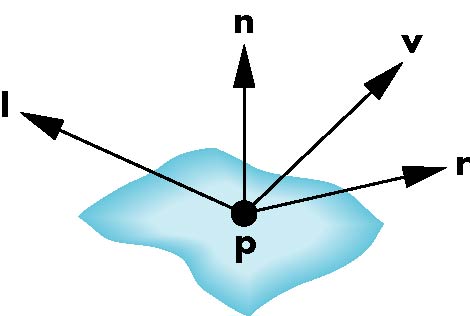 70
E. Angel and D. Shreiner: Interactive Computer Graphics 6E © Addison-Wesley 2012
Ideal Reflector
Normal is determined by local orientation
Angle of incidence = angle of relection
The three vectors must be coplanar
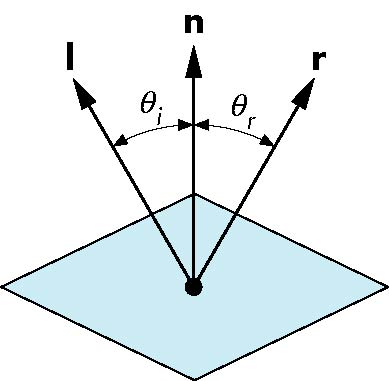 r = 2 (l · n ) n - l
71
E. Angel and D. Shreiner: Interactive Computer Graphics 6E © Addison-Wesley 2012
Lambertian Surface
Perfectly diffuse reflector
Light scattered equally in all directions
Amount of light reflected is proportional to the vertical component of incoming light
reflected light ~cos qi
cos qi = l · n if vectors normalized
There are also three coefficients, kr, kb, kg that show how much of each color component is reflected
72
E. Angel and D. Shreiner: Interactive Computer Graphics 6E © Addison-Wesley 2012
Specular Surfaces
Most surfaces are neither ideal diffusers nor perfectly specular (ideal reflectors)
Smooth surfaces show specular highlights due to incoming light being reflected in directions concentrated close to the direction of a perfect reflection
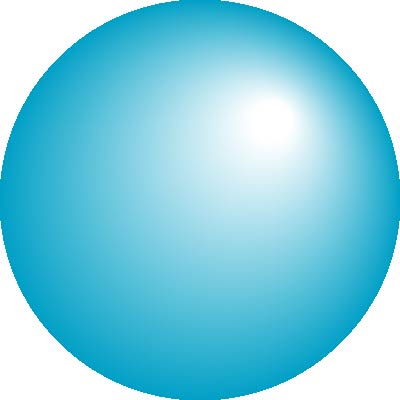 specular
highlight
73
E. Angel and D. Shreiner: Interactive Computer Graphics 6E © Addison-Wesley 2012
Modeling Specular Relections
Phong proposed using a term that dropped off as the angle between the viewer and the ideal reflection increased
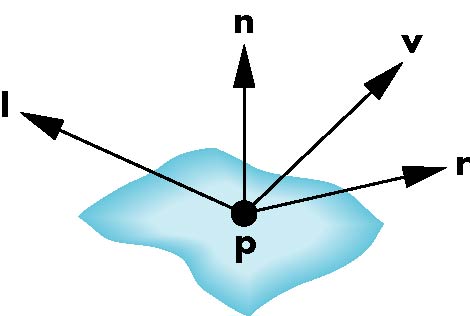 Ir ~ ks I cosaf
f
shininess coef
reflected
intensity
incoming intensity
absorption coef
74
E. Angel and D. Shreiner: Interactive Computer Graphics 6E © Addison-Wesley 2012
The Shininess Coefficient
Values of a between 100 and 200 correspond to metals 
Values between 5 and 10 give surface that look like plastic
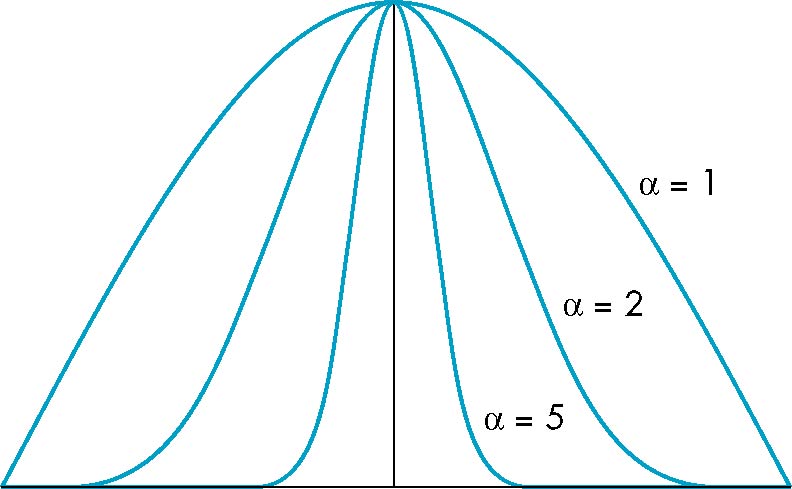 cosa f
90
-90
f
75
E. Angel and D. Shreiner: Interactive Computer Graphics 6E © Addison-Wesley 2012